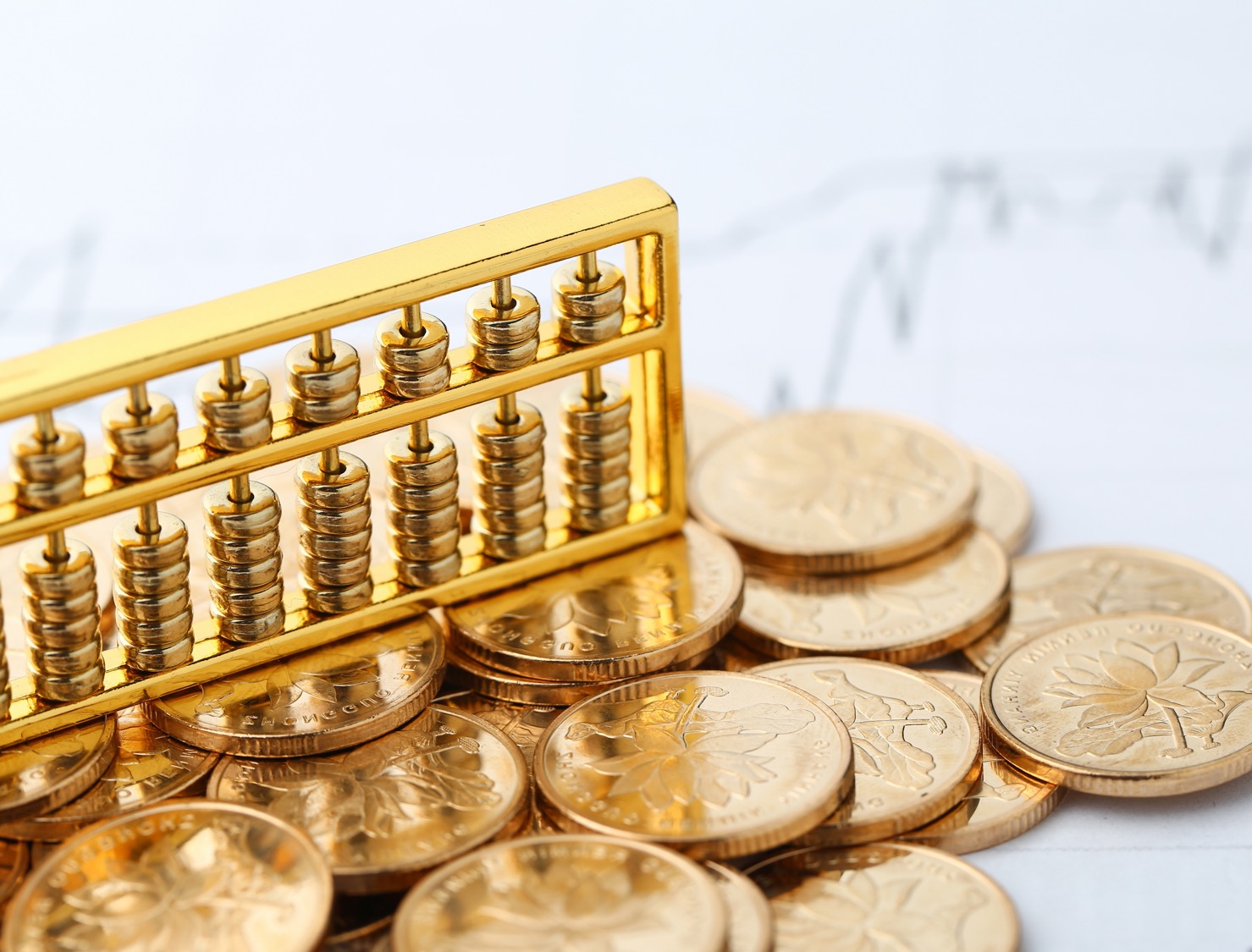 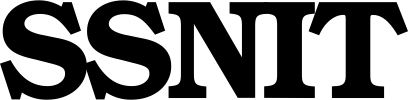 Indexation of Pensions
2022
Dr John Ofori-Tenkorang
A SSNIT presentation
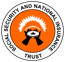 [Speaker Notes: More orange in the image]
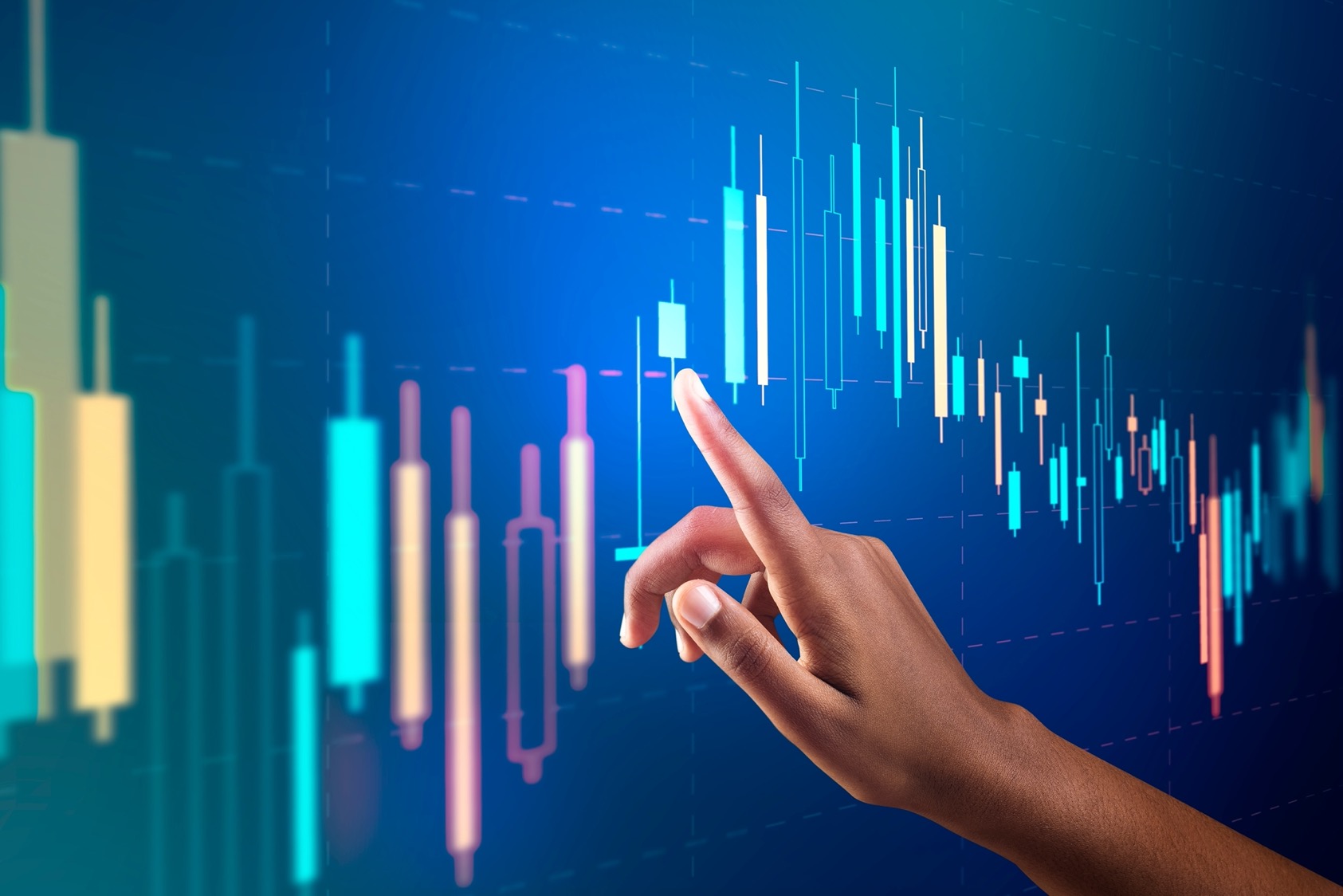 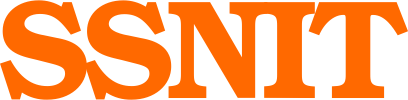 What is Indexation?
Indexation is a technique used to adjust pensions in order to maintain the purchasing power of pensioners
Indexation of Pensions 2022
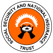 Why Indexation?
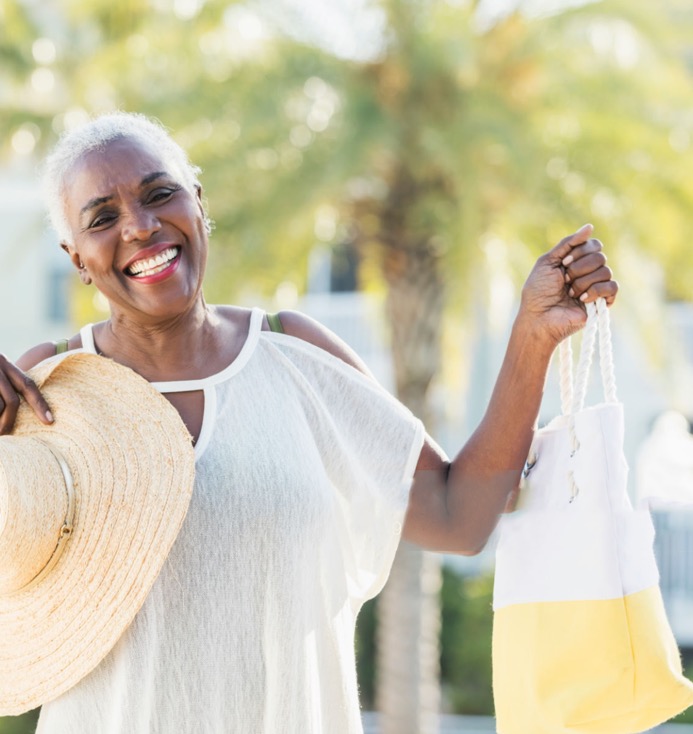 1
Legal requirement
To preserve the purchasing power of pensioners
2
Section 80 states that:
“The Trust shall annually review the pension payment which shall be indexed to wage inflation rates of active contributors or another rate determined by the Trust in consultation with the Board of the Authority”
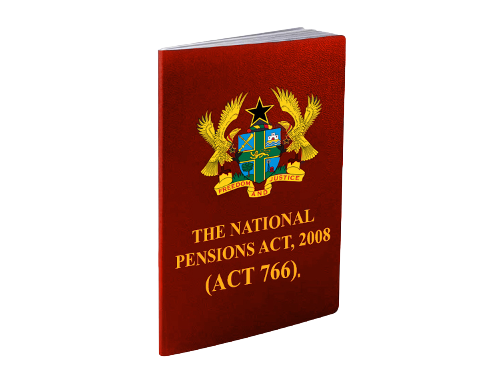 Factors that informed the 2022 Indexation Rate
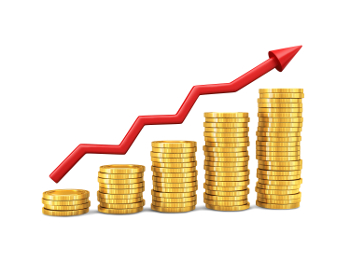 1
2
Percentage change in the annual average Consumer Price Index (CPI) for 2021
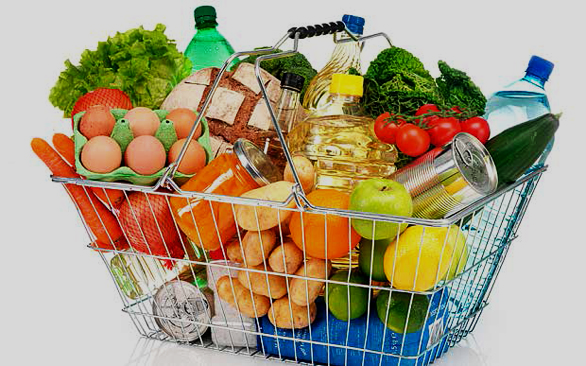 Percentage change in average Wage of Active Contributors in 2021
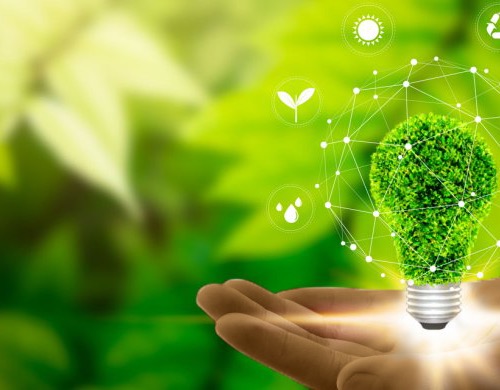 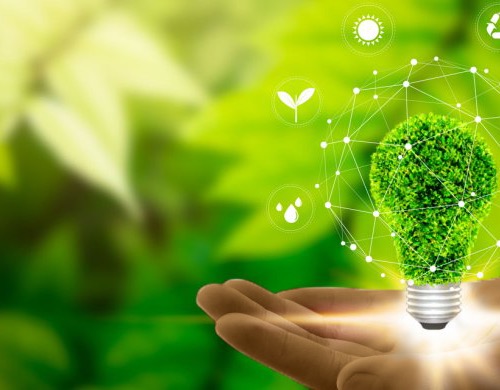 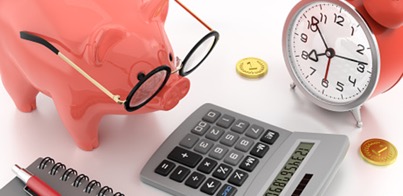 4
3
Long term sustainability of the Scheme
Liquidity – Ability of the Fund to pay
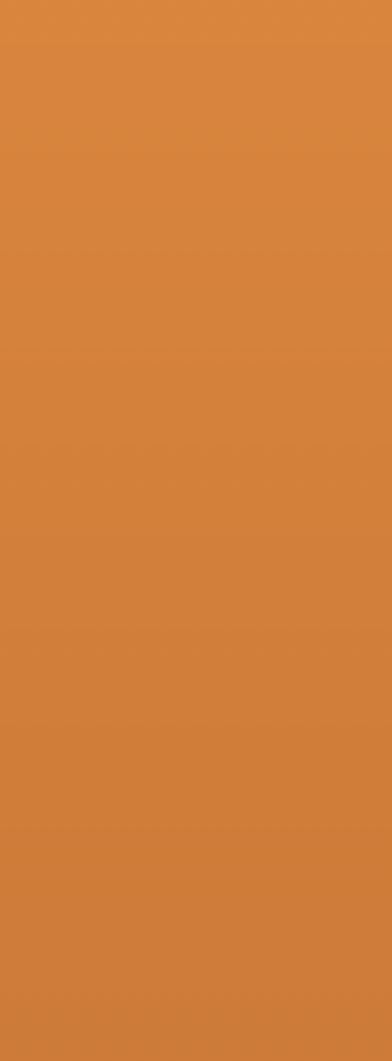 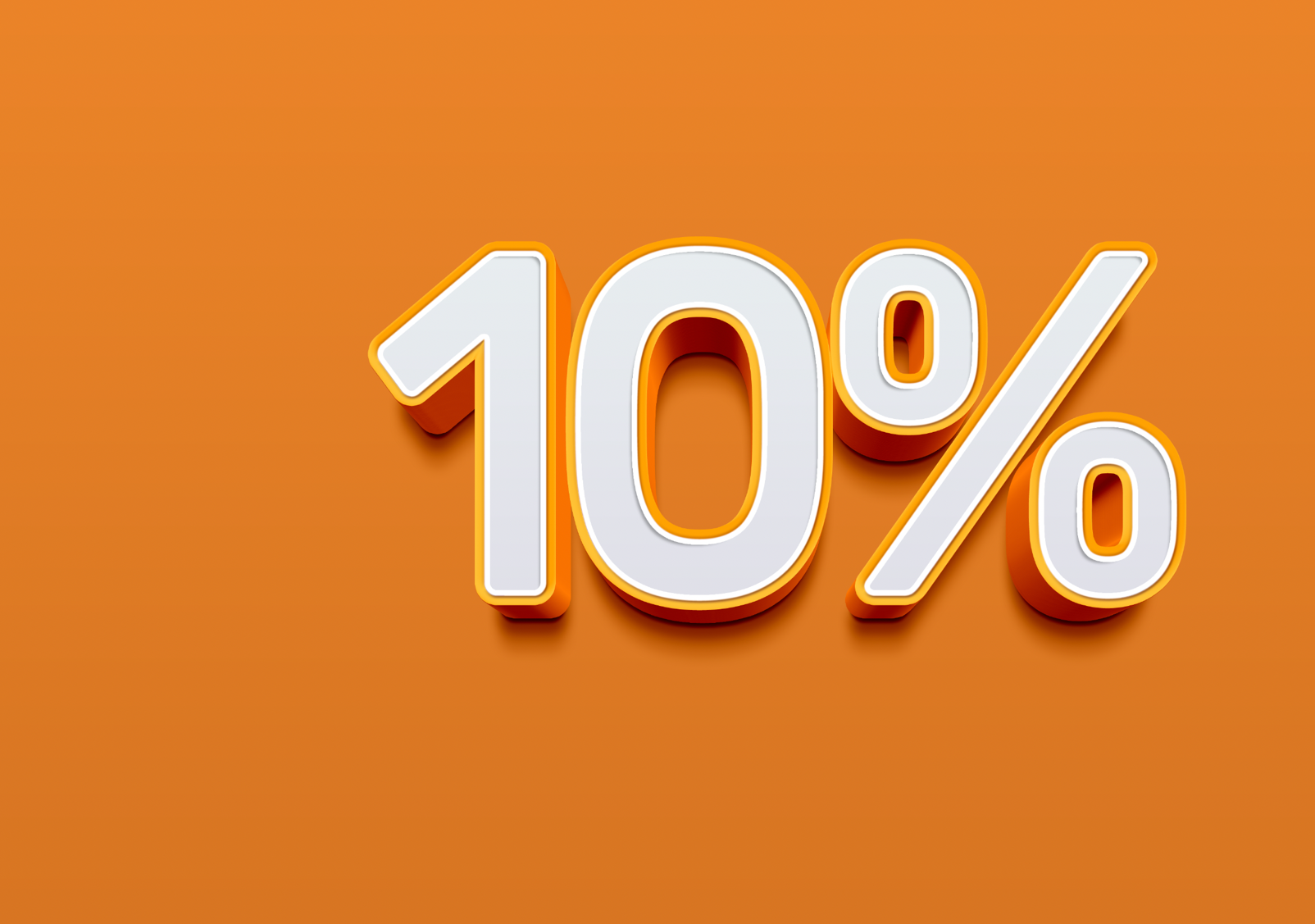 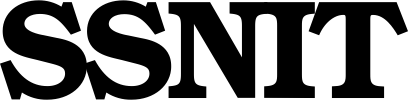 2022
INDEXATION 
RATE
Indexation of Pensions 2022
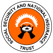 Redistribution of 2022 Indexation Rate
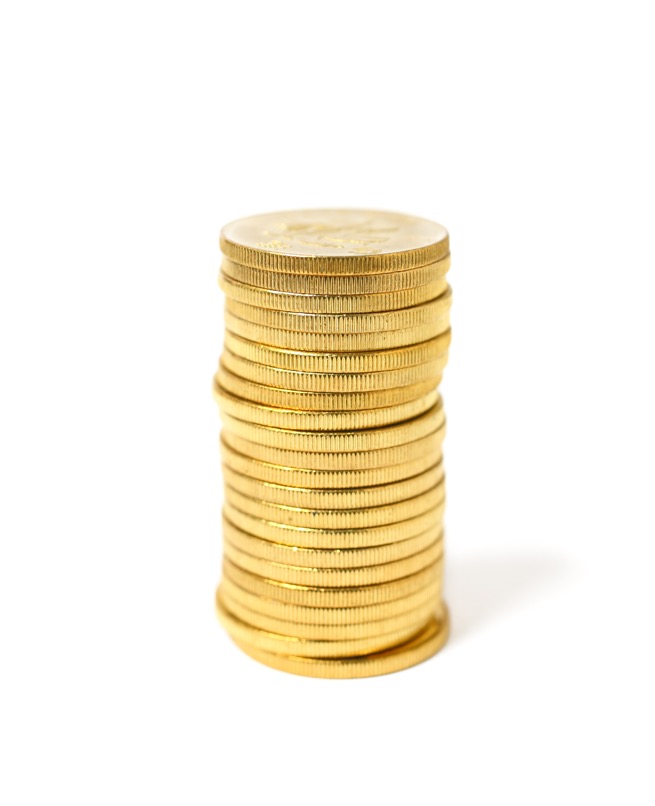 ¢
GH¢ 3.44 Flat Amount
9.68%
0.32% 
redistributed
Fixed Rate
67% of Pensioners will receive 10% increment or more as a result of the redistribution.
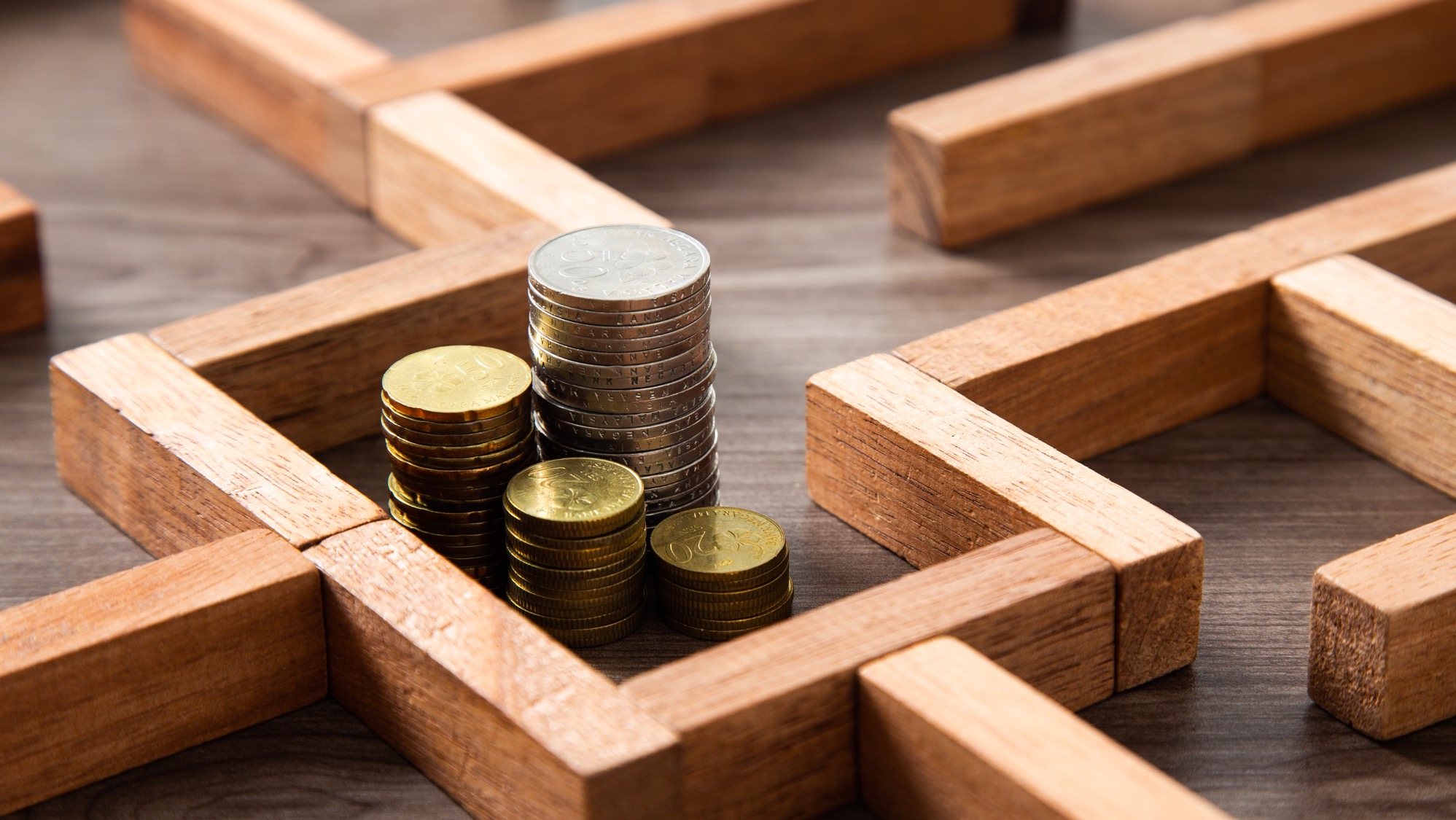 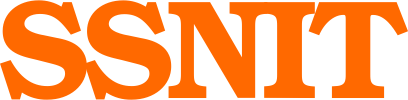 Redistribution of 2022 Indexation Rate
To Cushions low earners
➜
Redistribution is a mechanism that is applied to an indexation rate to cushion members on low pensions in line with the Solidarity Principle of Social Security.
Indexation of Pensions 2022
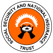 Minimum Pension for existing Pensioners
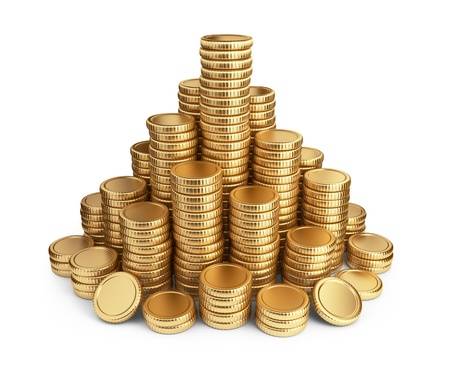 GH¢ 332.48
2022
GH¢ 300.00
2021
10.83%
increase of pensions over the 2021 minimum pension.
➜
Highest Pension
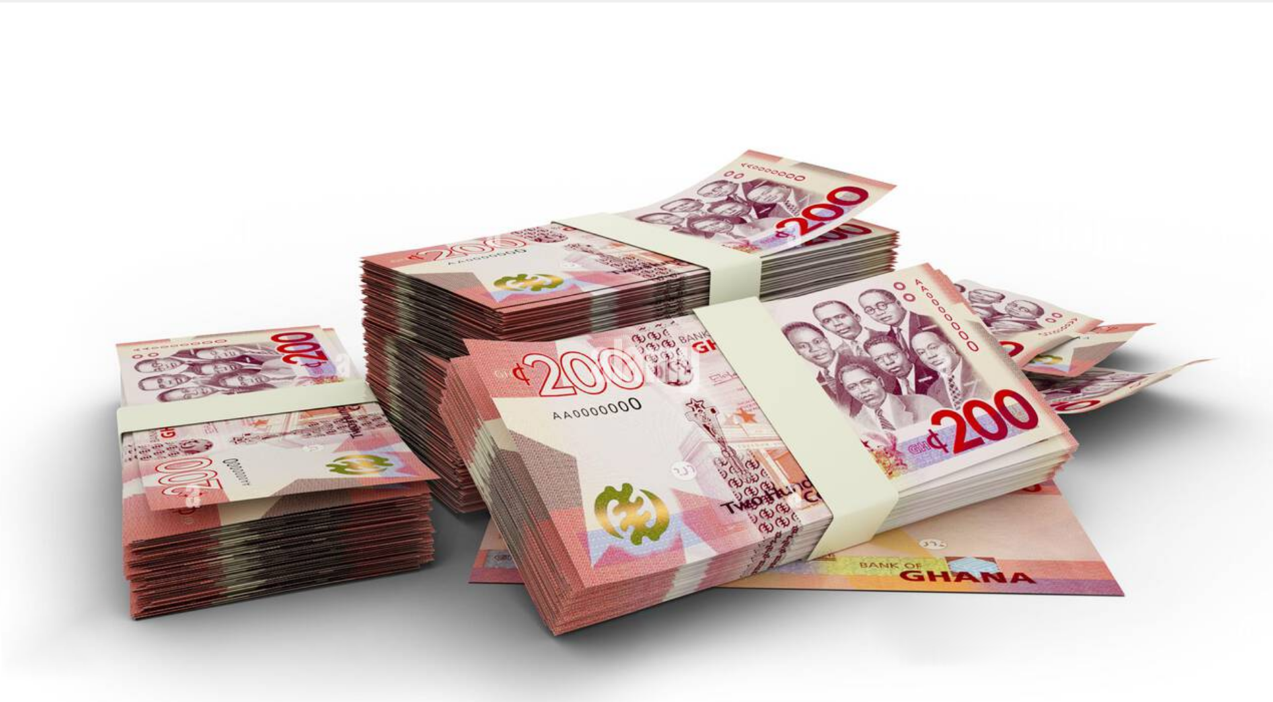 GH¢ 142,564.97
2022
GH¢ 129,979.51
2021
9.683%
increase over the 2021 highest pension
➜
Minimum Pension for new Pensioners (2022)
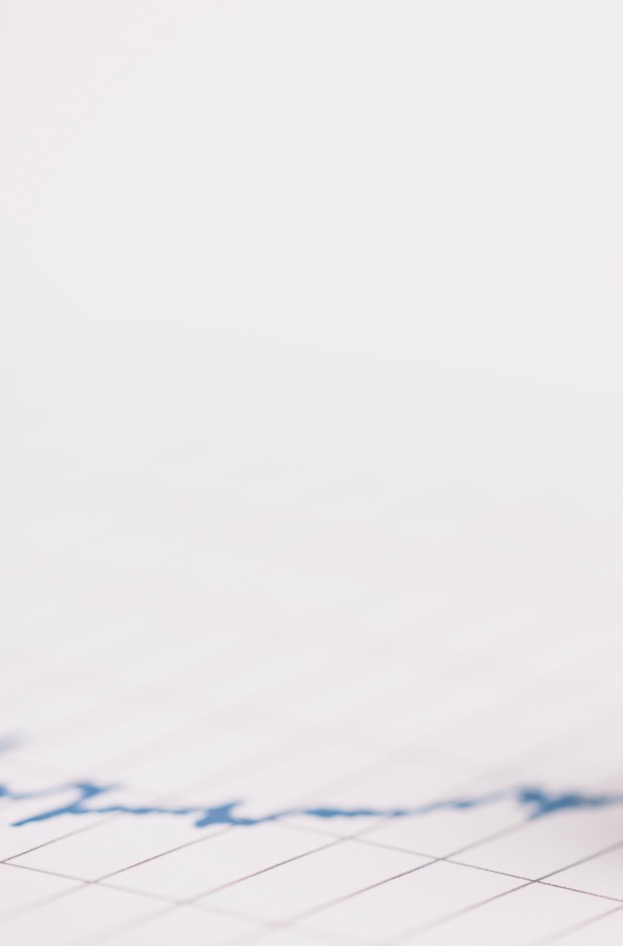 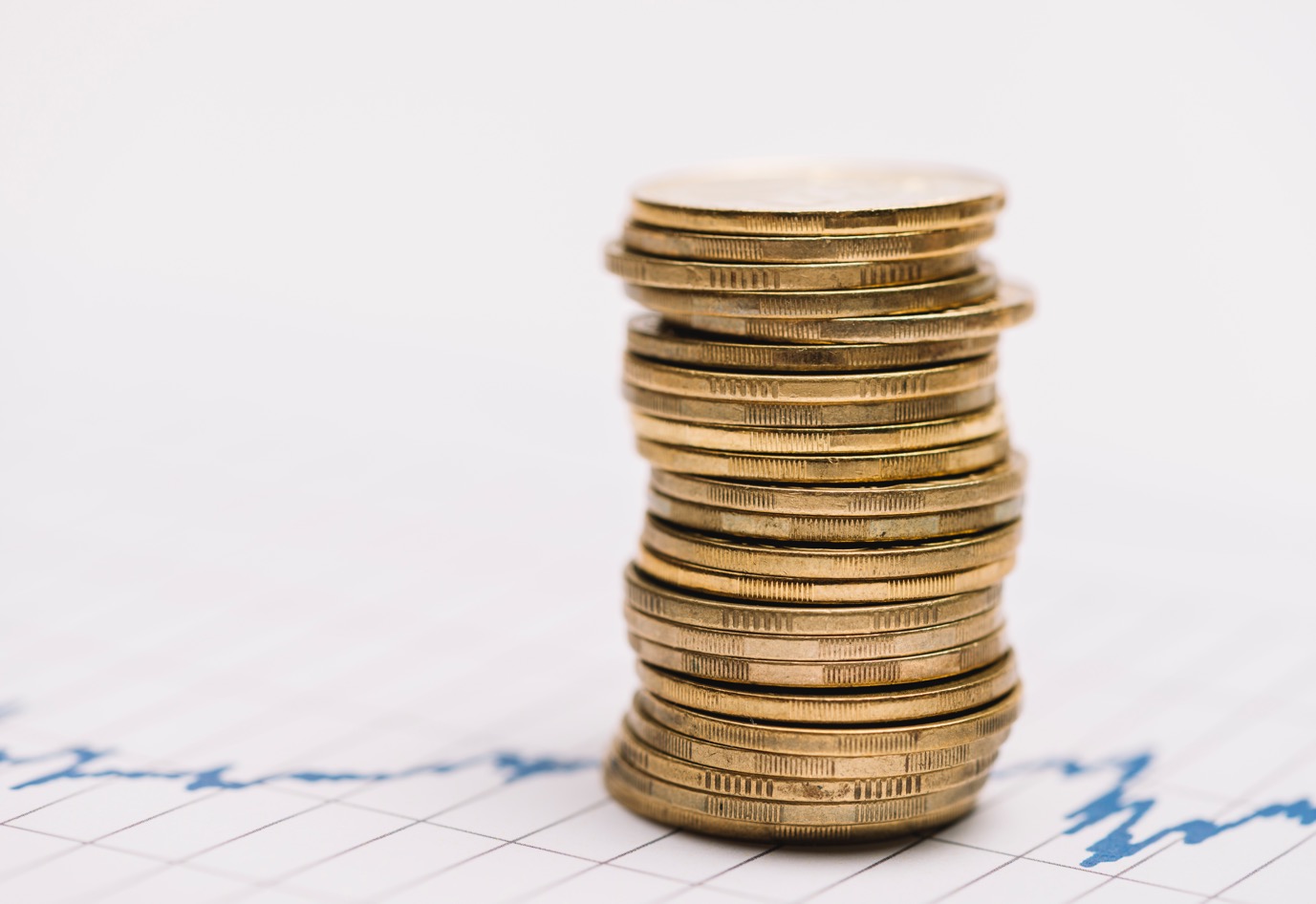 GH¢ 300.00
This amount is a subsidised pension as a result of very low salaries on which contributions were paid.
Indexation of Pensions 2022
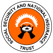 Cost Implication of the 2022 Indexation Rate
ADDITIONAL COST IN PENSION PAYMENTS
GH¢ 243m
GH¢ 308m
Conclusion
Management of the Trust will continue to work hard to guarantee positive annual indexation for pensioners bearing in mind the long term sustainability of the Scheme
Lowest earning pensioners will get an indexation rate of 10.83%
➜
➜
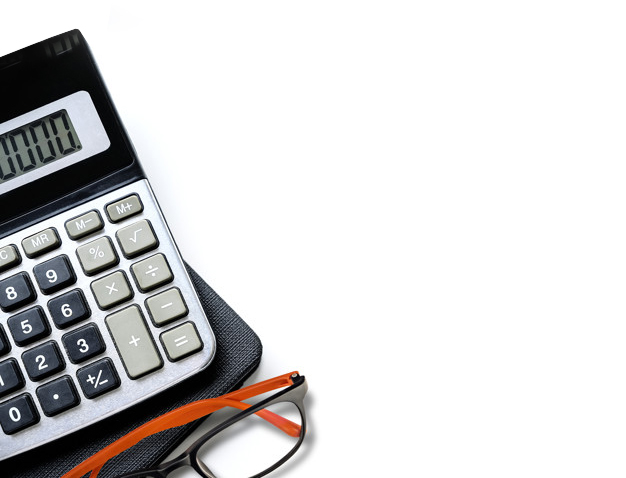 All pensioners will receive an increase, equal to or above the targeted inflation rate for 2022
➜
The Trust remains committed to paying all legitimate benefits accurately and timeously
➜
The projected expenditure on pension for 2022 is GH¢ 3.5 billion
➜
Indexation of Pensions 2022
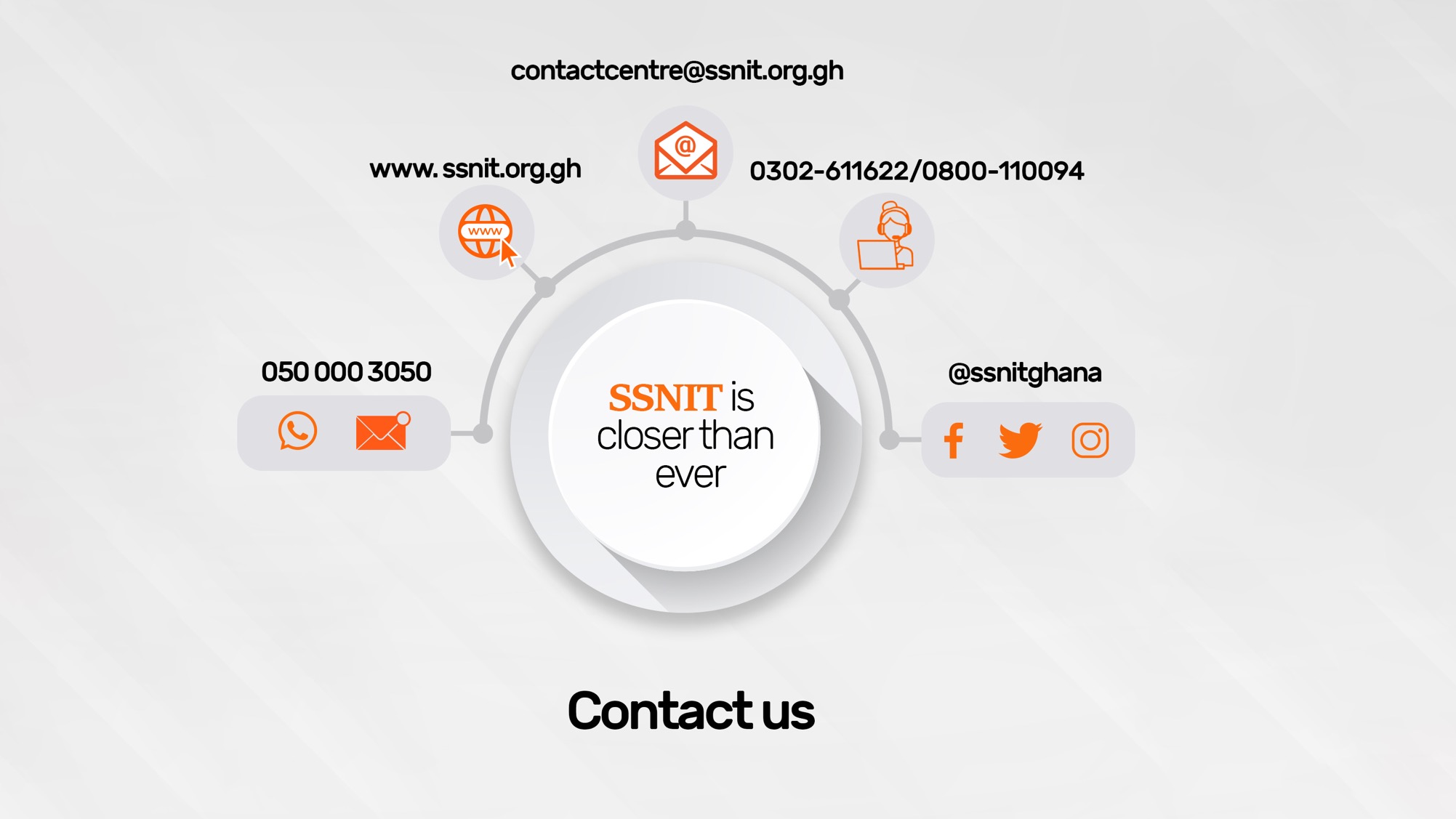 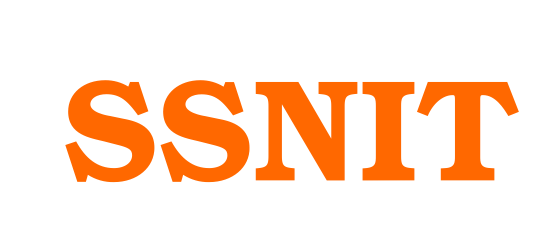 SSNIT
is closer than 
ever
Indexation of Pensions 2022
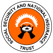 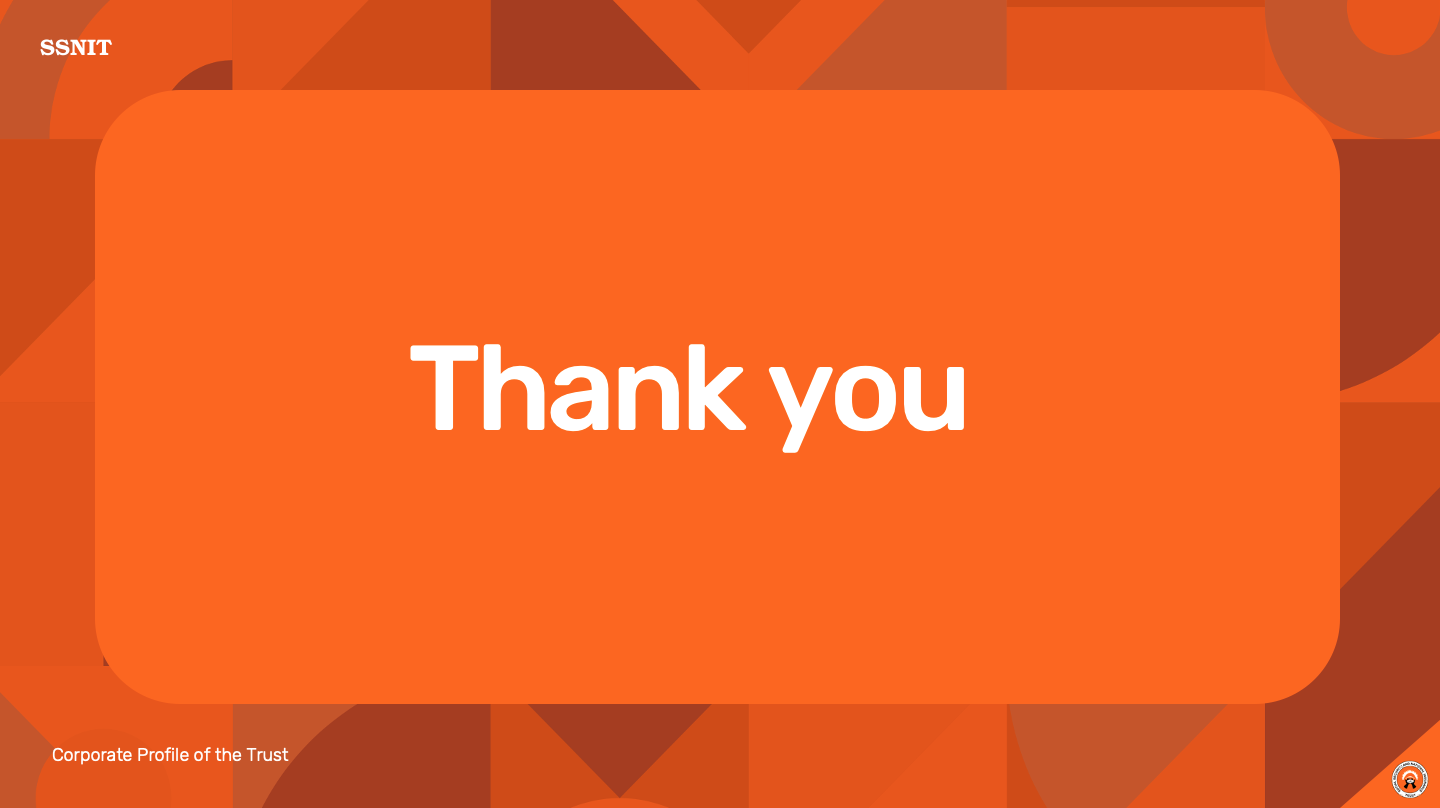